Chapter 2: Internal Structure of the Earth & Plate Tectonics
Earth’s Interior
evidence
seismology
samples
volcanoes
drilling
meteors
gravity
magnetics
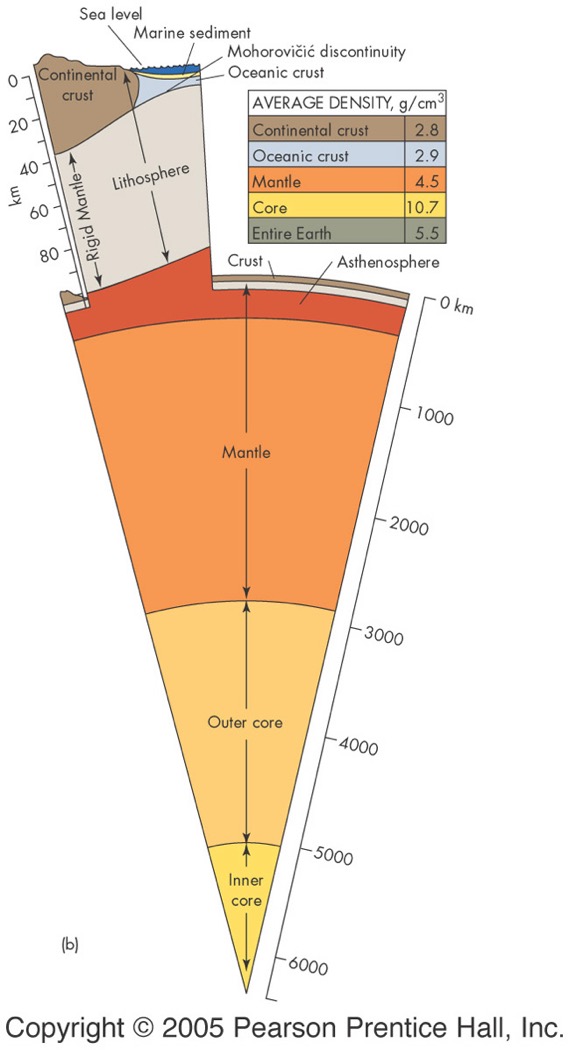 Earth layers - core
Fe & Ni
10.7 g/cm3
inner core - solid
outer core - liquid
convects (see next slide)
source of Earth’s magnetic field
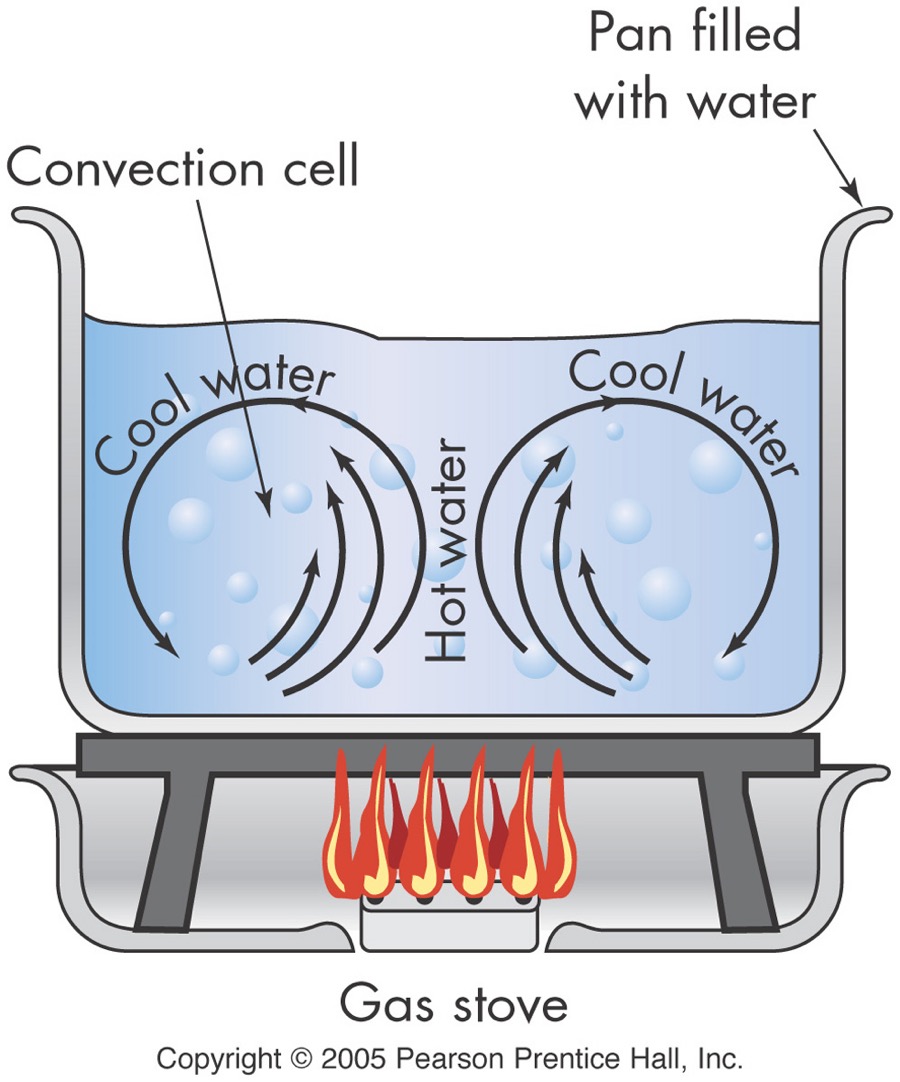 Convection
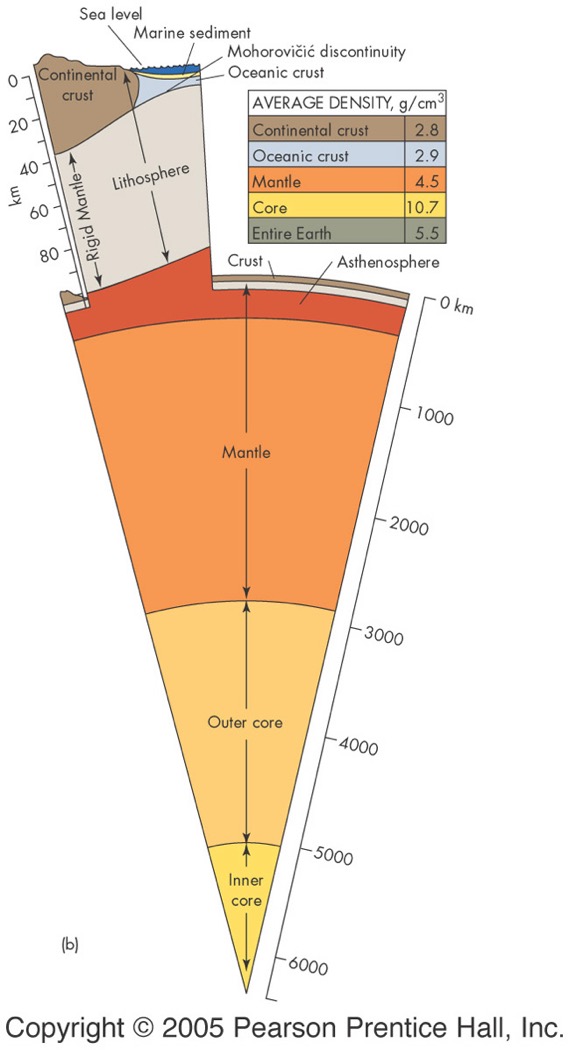 Earth layers - mantle
ultramafic (Fe, Mg, Si, O)
4.5 g/cm3
lower mantle
ductile solid
asthenosphere
partially molten
uppermost mantle
lower lithosphere – rigid
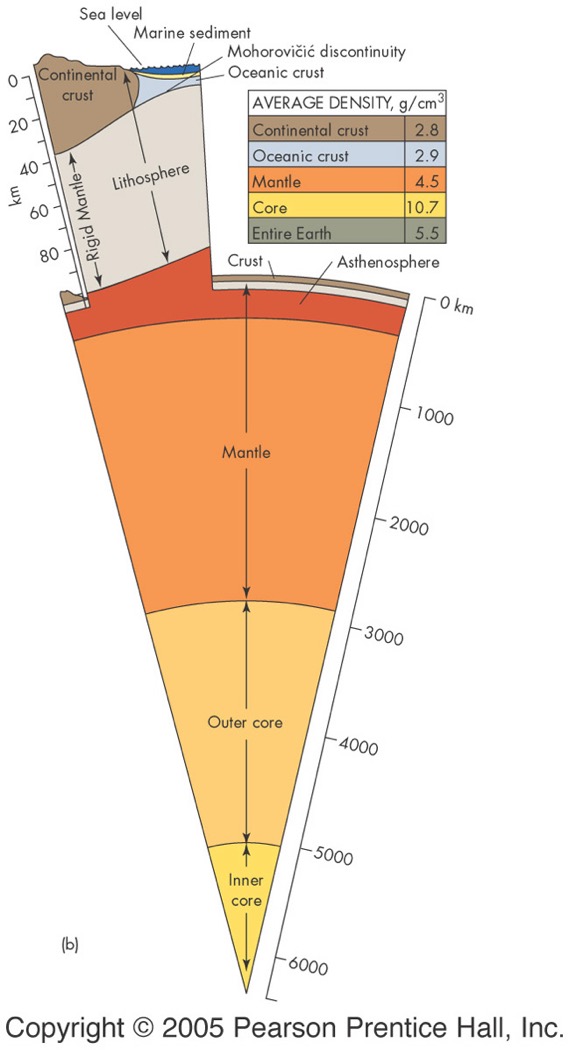 Earth layers - crust
rigid
ocean
5 km (3 mi) thick
mafic igneous (Fe, Mg, Ca, Si, O)
2.8-3.0 g/cm3
continental
20-35 km (12-25 mi) thick
intermediate to felsic igneous
	(Si, O, Al, K, Na)
2.6-2.8 g/cm3
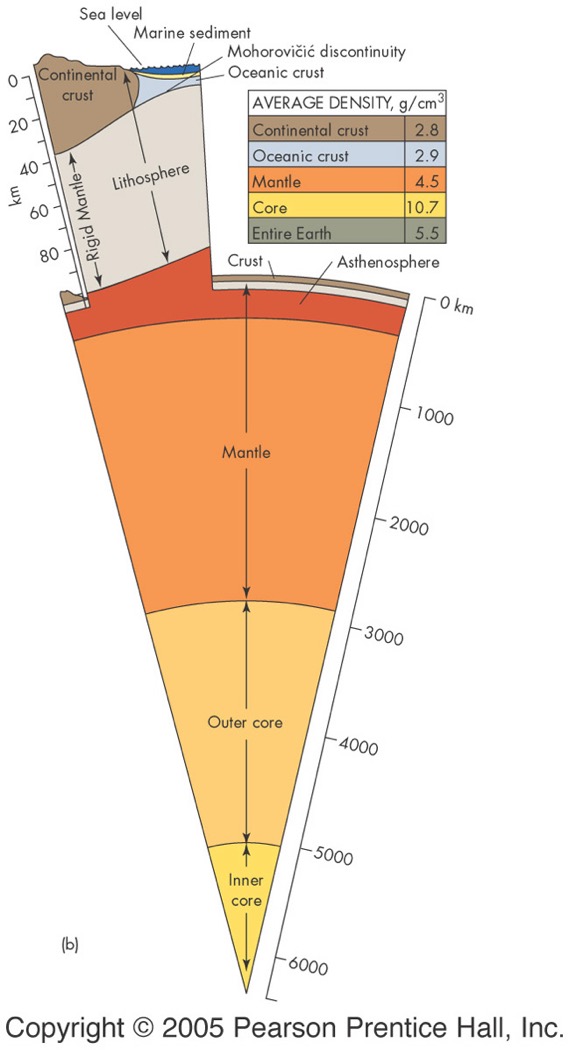 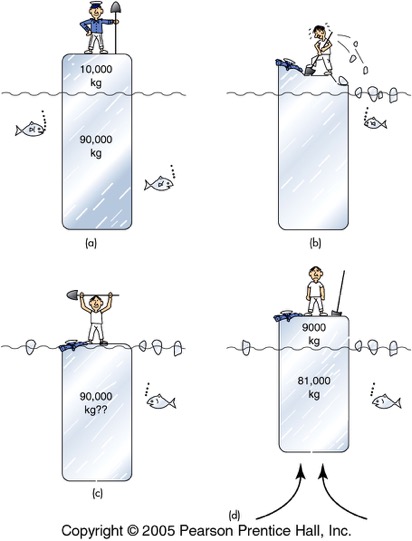 Plate Tectonics
Lithospheric plates
rigid upper mantle & crust
float on asthenosphere
appx 100 km thick
move
horizontal - 2-15 cm/yr
vertical - isostacy
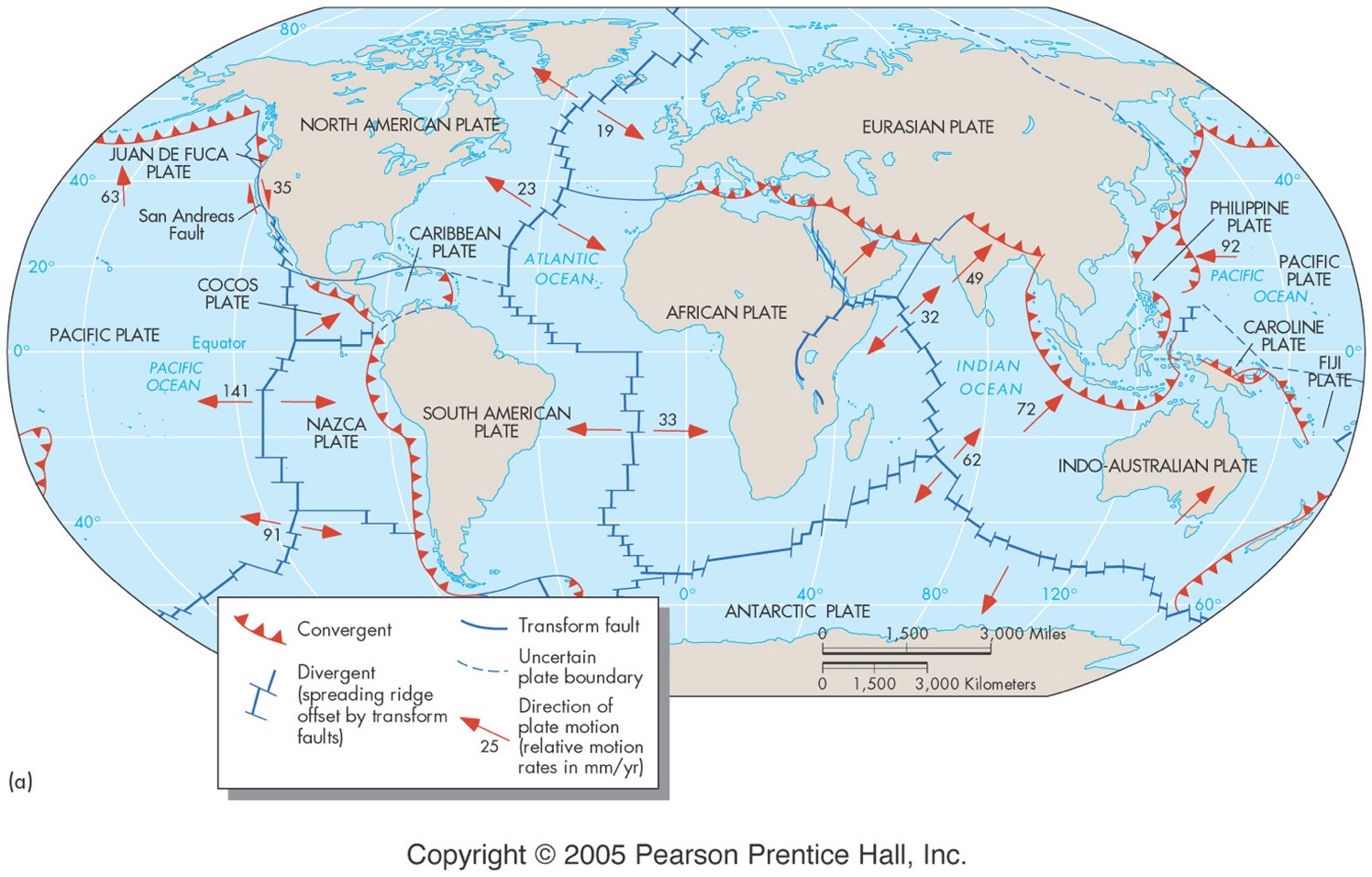 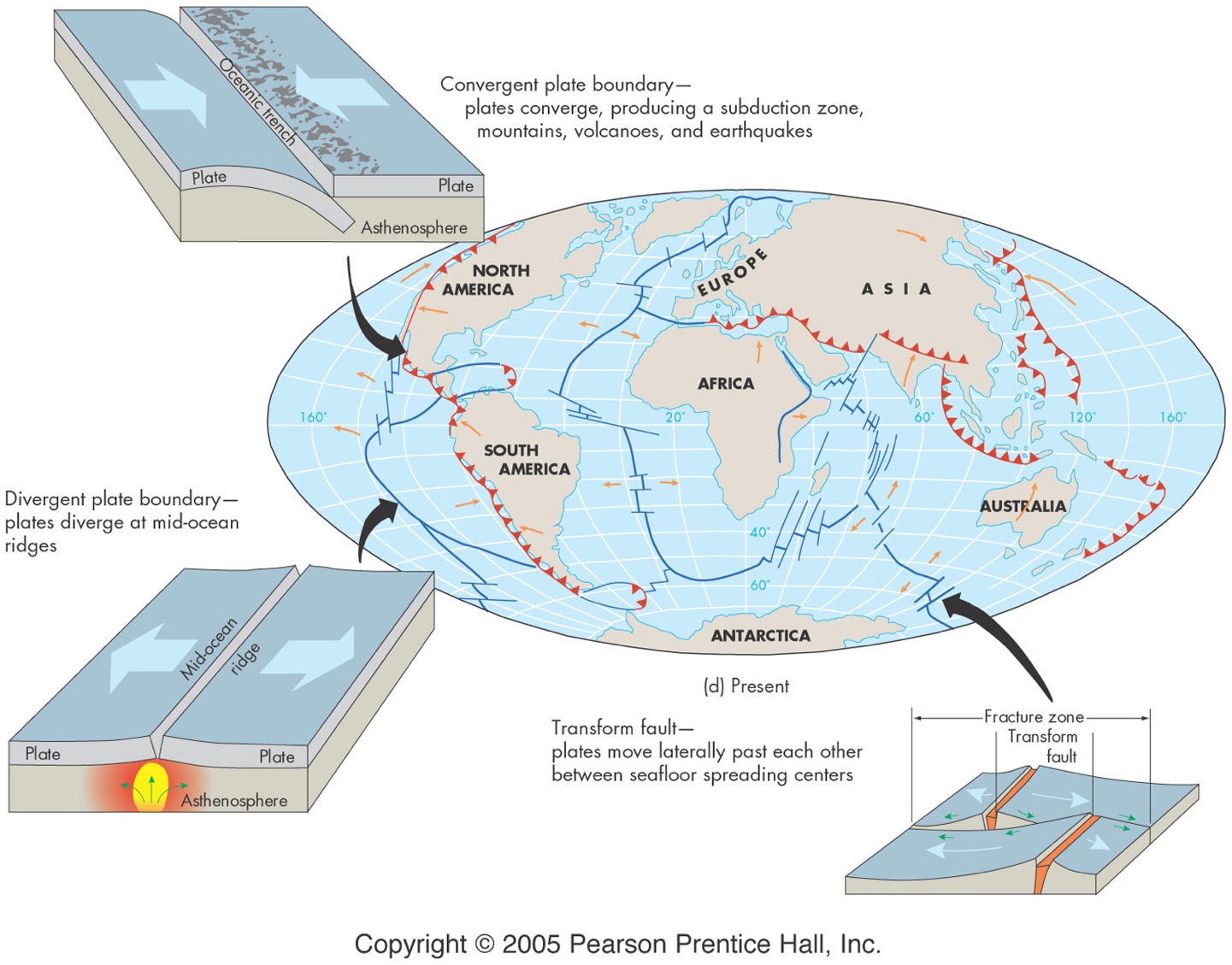 Divergent boundaries
plates pull apart
ocean basins form
topographic features
rift valley (normal faulting)
mid-ocean ridge
geologic activity
shallow EQ’s
igneous activity - mafic & ultramafic
history - age of the sea floor
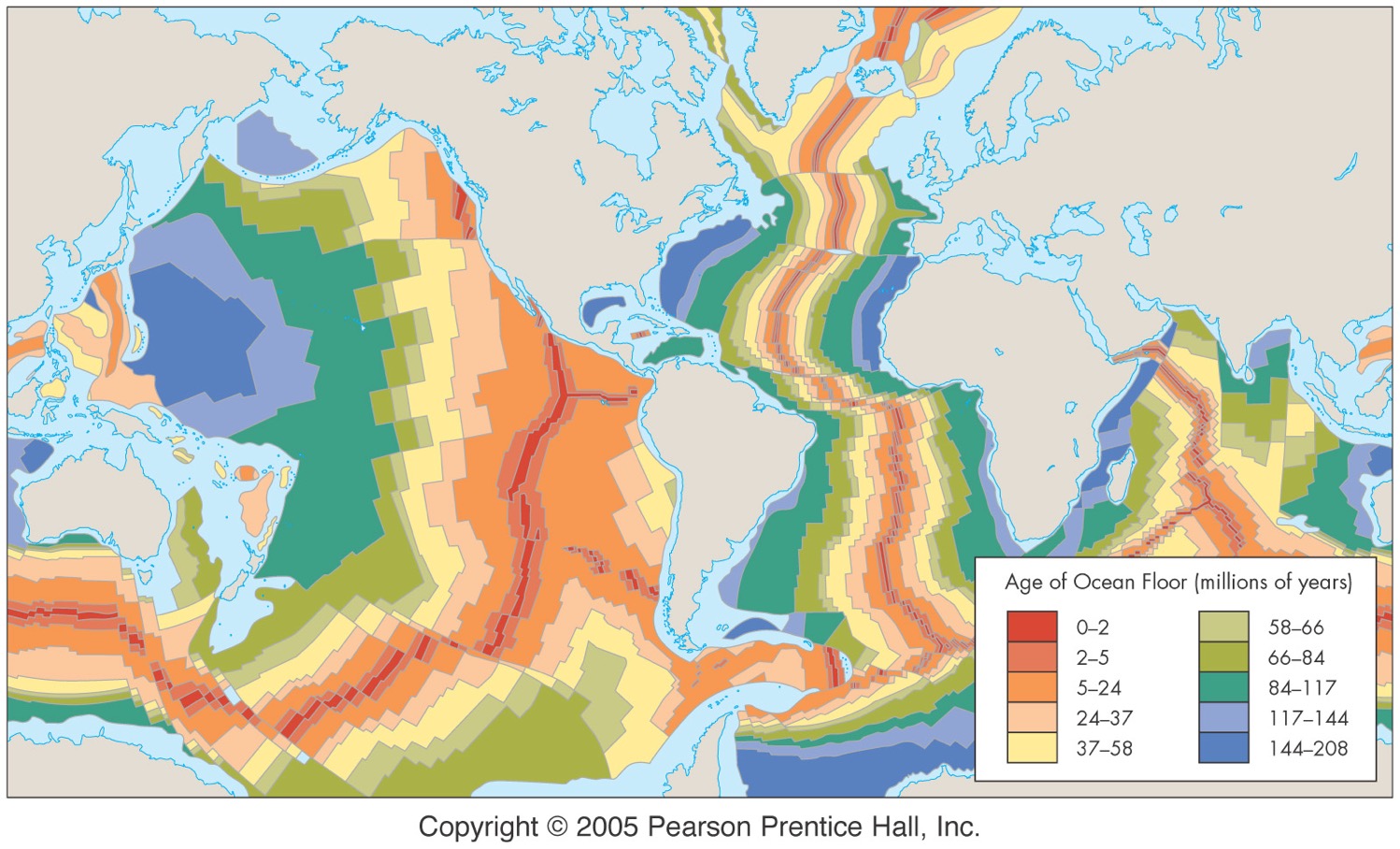 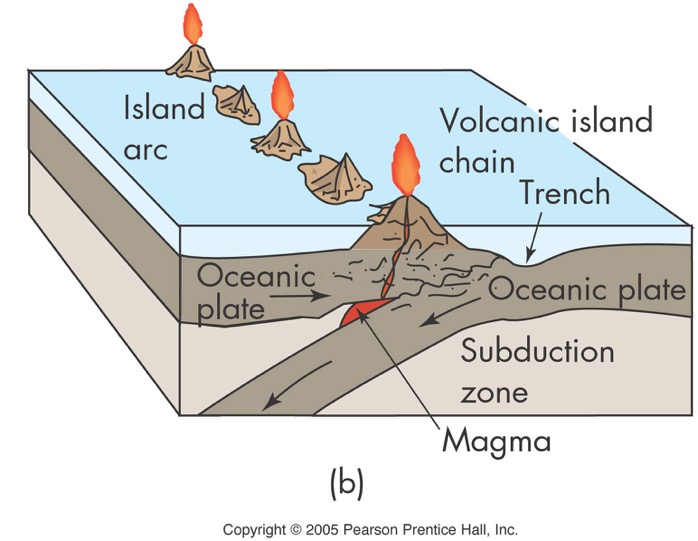 Convergent BoundariesO-O and O-C
subduction
ocean lithosphere overrun
topographic features
mountain ranges
volcanoes
ocean trench
faults (reverse & thrust)
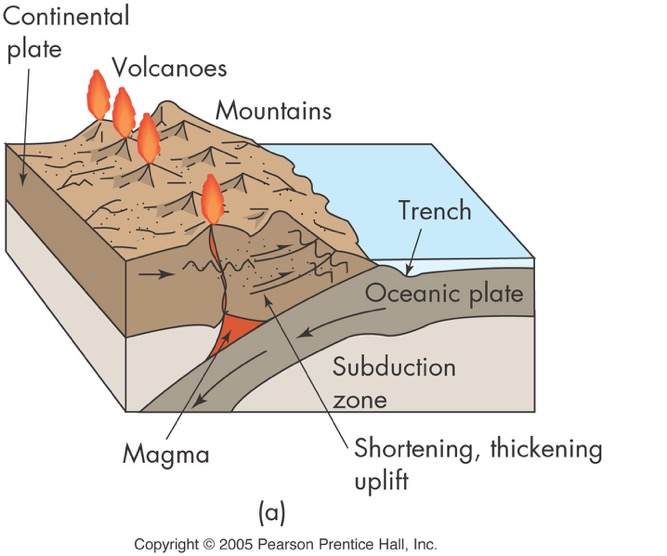 Convergent BoundariesO-O and O-C
geologic effects
shallow and deep EQ’s
igneous activity - intermediate & felsic
regional metamorphism (in long belts)
ophiolites (ocean lithosphere pushed onto a continent)
accreted terranes (continental lithosphere joined)
Japan, Andes Mtns., Cascade Mtns., New Zealand, Philippines, Aleutian Islands, Caribbean Islands
Convergent Boundaries C-C
topographic features
large mountains
faults
geologic effects
shallow EQs
Himalayas &
	Appalacians
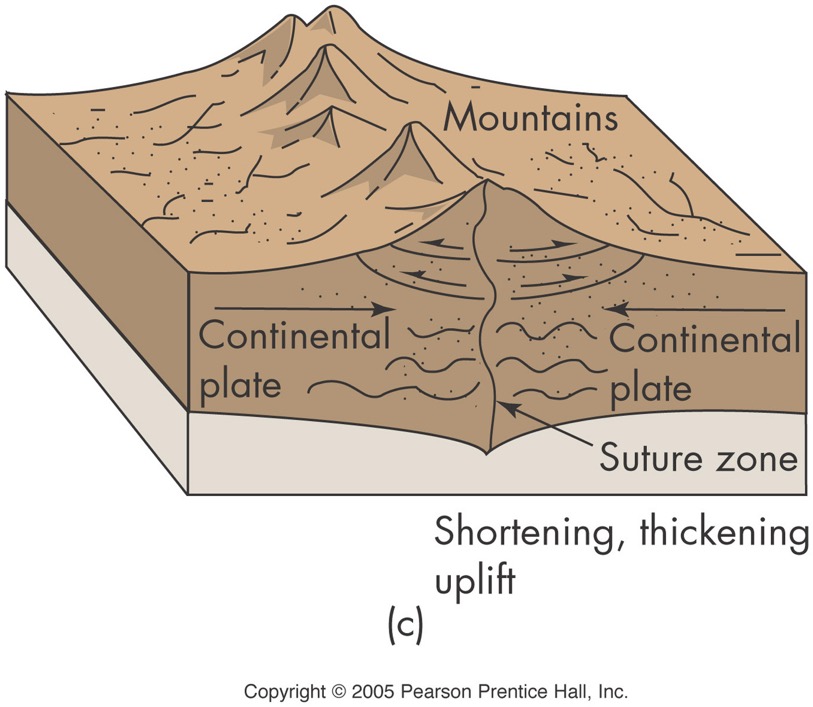 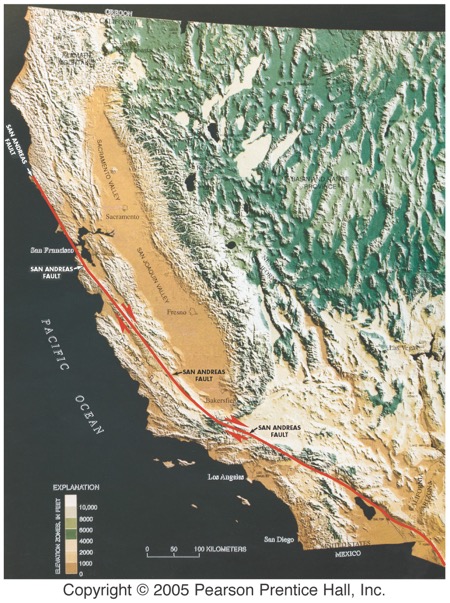 Transform Boundaries
topographic features
complex faulting
small mountains
geologic effects
shallow EQ’s
California, Turkey
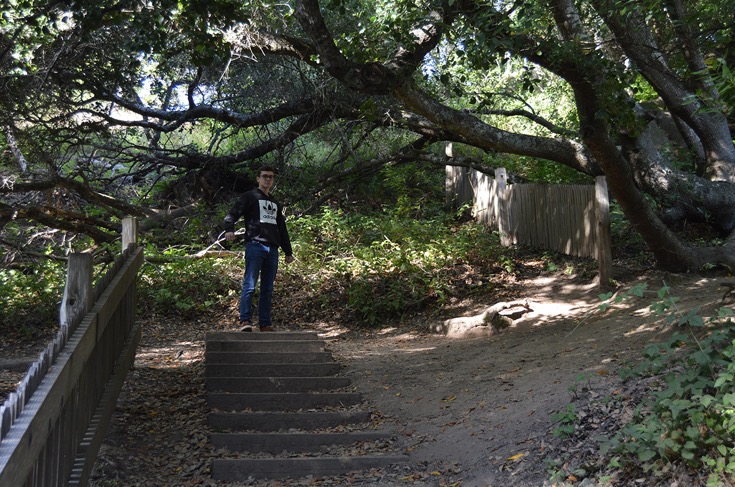 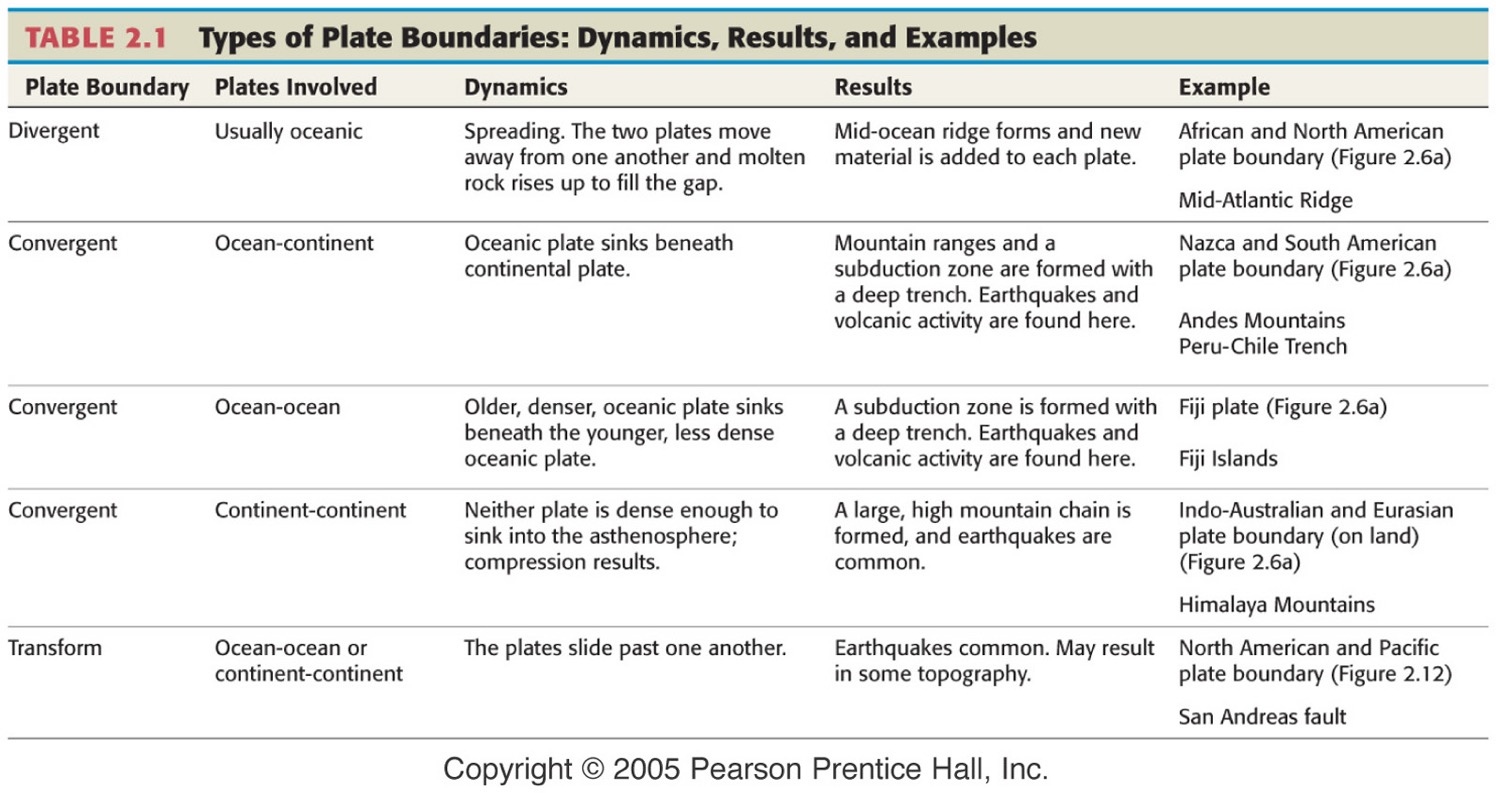 Hot Spots
not a boundary
topographic features
volcanic chain (one or two active volcanoes at end of chain)
geologic effects
isolated igneous activity
Hawaii, Yellowstone
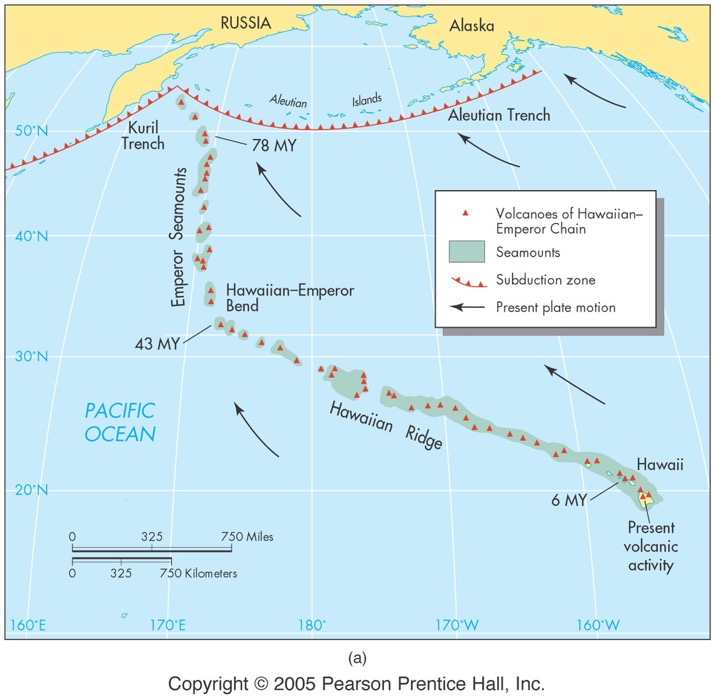 Plate Tectonics and Environmental Geology
resource zones
fossil fuels
minerals
hazard zones
earthquakes
volcanoes
landscapes
climate effects
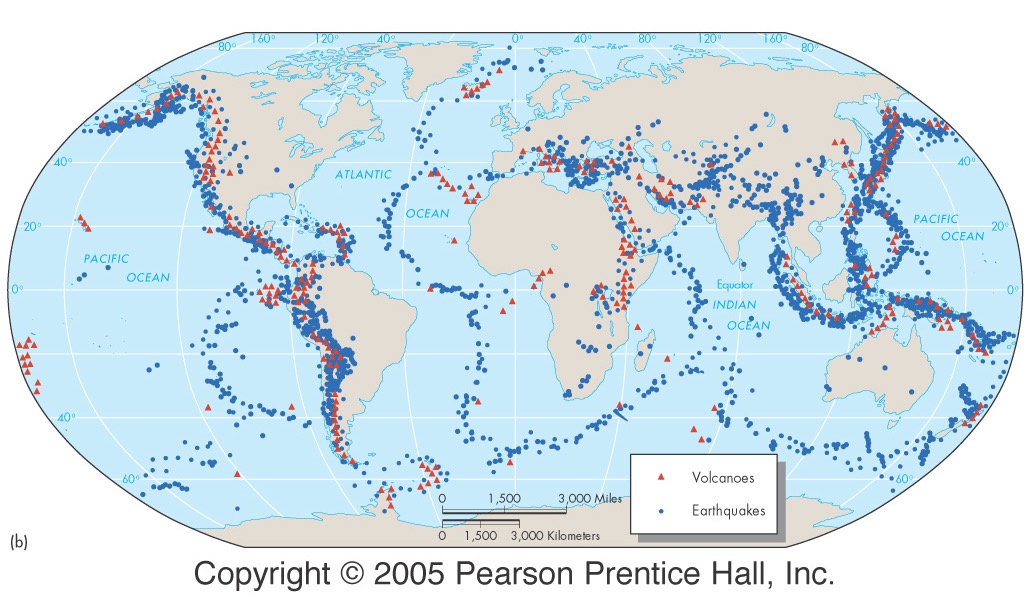